Modul 5
Beskyttelse af data
Enhed 1

Databeskyttelse ąenerelt: Hvad du skal vide
01 Forståelse af databeskyttelse
Hvad er databeskyttelse?
Hvad er formålet med databeskyttelse?

Vigtigheden af databeskyttelse
Hvorfor er databeskyttelse så vigtigt?

EU GDPR
Hvad er GDPR?
Hvad sker der, hvis du videregiver en persons personlige data?

Øvelse i selvransagelse
Tid til selvrefleksion!
INDHOLDSF ORTEGNELS E
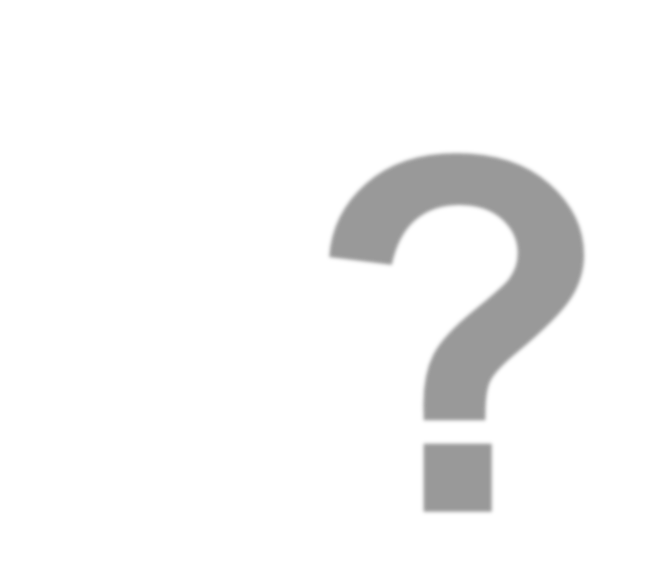 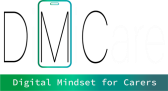 Forståelse af databeskyttelse
Hvad er
?
databeskyttelse
?
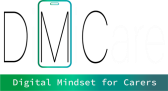 Forståelse af databeskyttelse
Databeskyttelse er processen med at beskytte vigtige
oplysninger mod korruption, kompromittering eller tab.1
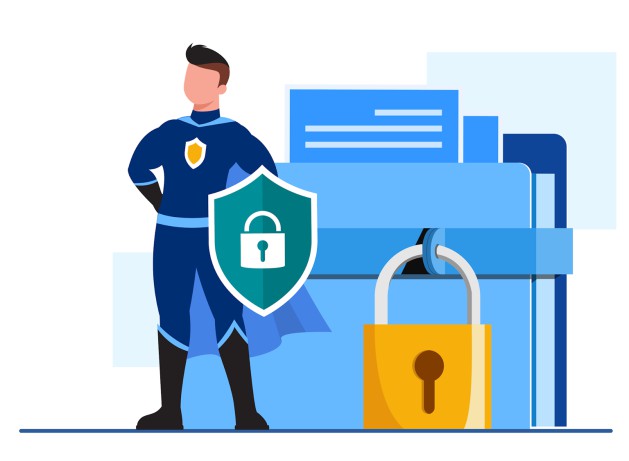 1Boehm (2023). Hvad er datasikkerhed?.Crowdstrike
Designet af Freepik
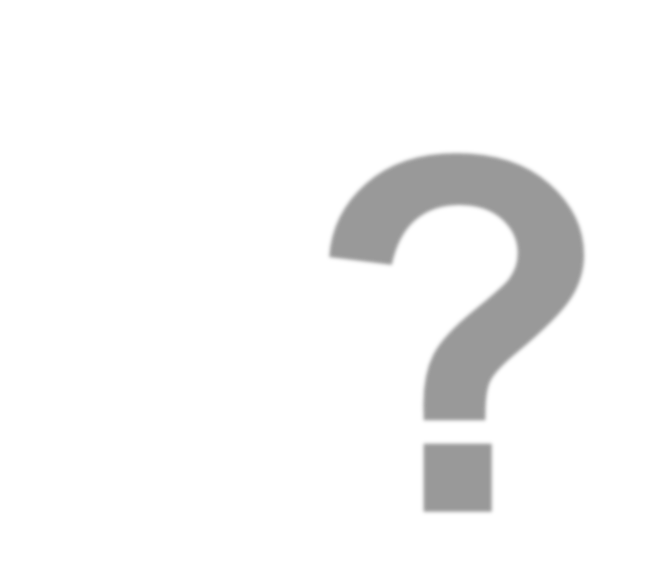 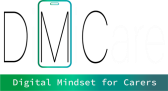 Forståelse af databeskyttelse
Hvad er formålet
?
med databeskyttelse?
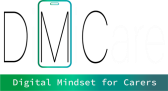 Forståelse af databeskyttelse
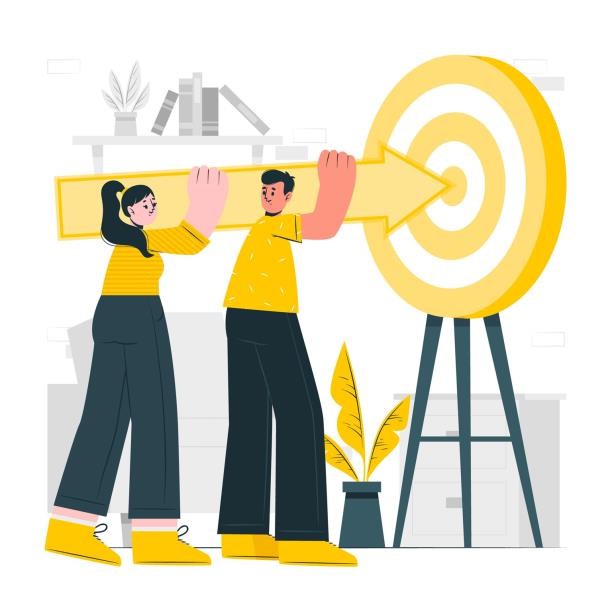 Det  primære  mål  er  at  beskytte  følsomme oplysninger mod uautoriseret adgang, brug, videregivelse,  ændring  og  destruktion2  ,  og derved  bevare  enkeltpersoners  privatliv  og sikre tillid til datahåndteringsprocesser.
Designet af Freepik
2Boehm (2023). Hvad er datasikkerhed?.Crowdstrike
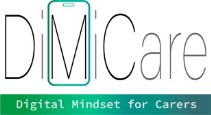 Hvad er personlige data?
Persondata er alle oplysninger, der vedrører en identificeret eller identificerbar levende person.
Forskellige oplysninger, som samlet kan føre til identifikation af en bestemt person, udgør også personoplysninger.3
3Den Europæiske Kommission. Hvad er personlige data?
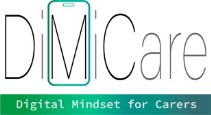 Eksempler på personlige data4
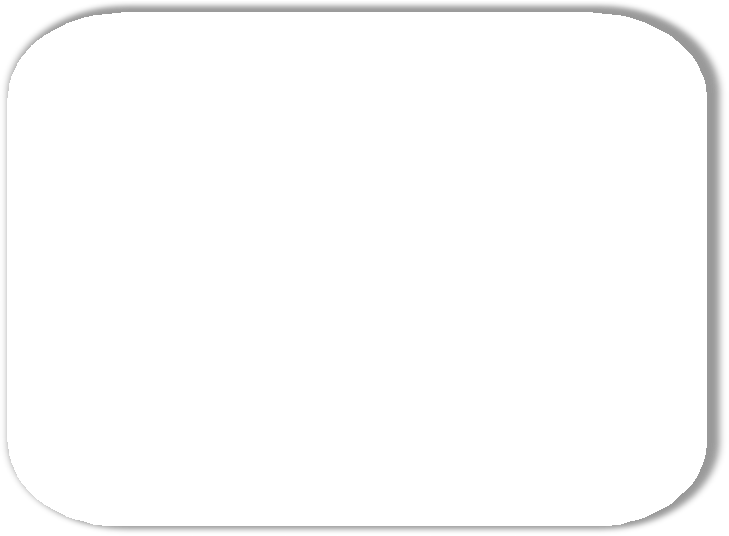 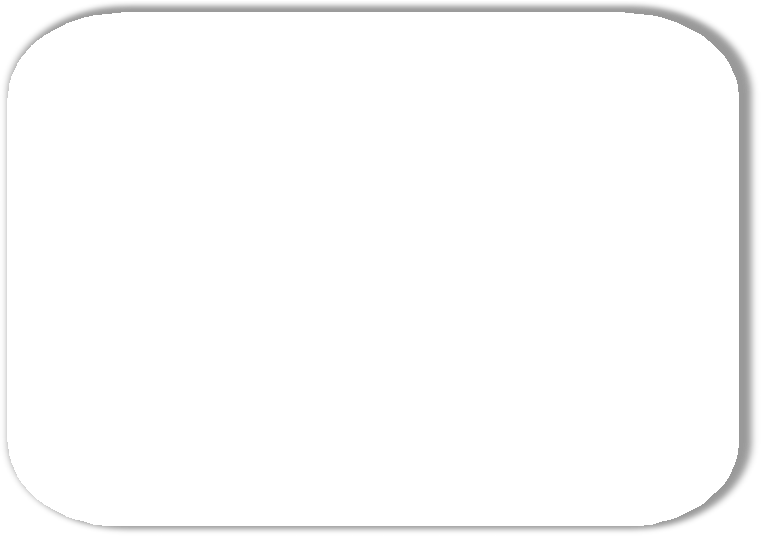 navn og efternavn
hjemmeadresse
e-mailadresse som f.eks. 	name.surname@company.com
Internetprotokol (IP)-adresse*
cookie-ID**
reklameidentifikatoren for din telefon
data fra et hospital eller en læge, som kan være et symbol, der entydigt identificerer en person.
identifikationskortnummer
lokaliseringsdata (f.eks. 	lokaliseringsdatafunktionen på en 	mobiltelefon)
*En IP-adresse (Internet Protocol) er det unikke identifikationsnummer, der tildeles alle enheder, som er forbundet til internettet.
** Et cookie-ID er en unik identifikator, der tildeles en webbrowser af en hjemmesides server. Det hjælper hjemmesiden med at genkende browseren og spore dens aktiviteter, præferencer og indstillinger på tværs af forskellige sider eller besøg på hjemmesiden.
4Den Europæiske Kommission. Hvad er personlige data?
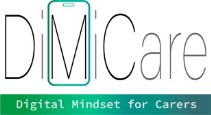 Hvad er følsomme personoplysninger?
personoplysninger, der afslører race eller etnisk oprindelse, politiske meninger, religiøs eller filosofisk overbevisning
Medlemskab af fagforening
genetiske data, biometriske data, der udelukkende behandles for at identificere et menneske
sundhedsrelaterede data
data om en persons sexliv eller seksuelle orientering
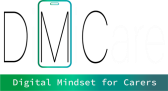 VIDEO
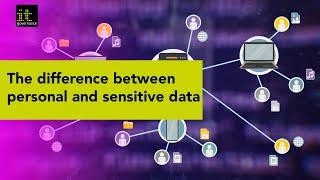 Se denne video om personlige og følsomme data!
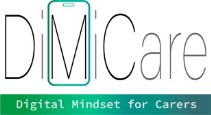 Hvornår bliver du konfronteret med personlige
og følsomme data?

Du støder på personlige og følsomme data i forskellige aspekter af dit liv, ofte uden selv at være klar over det.
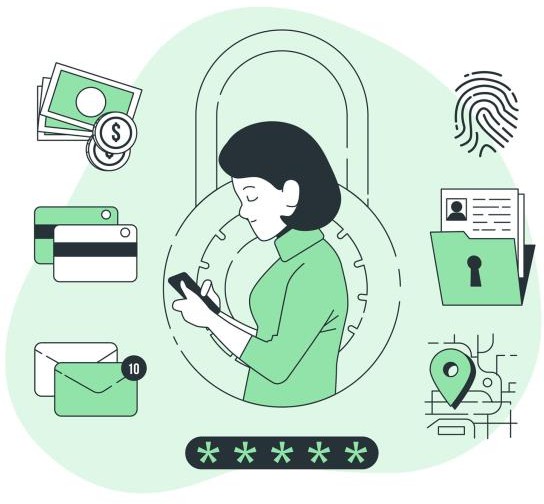 Nu	vil
du	blive	præsenteret	for	nogle
almindelige scenarier, hvor du kan støde på  personlige  og  følsomme  data  i  din hverdag.
Designet af Freepik
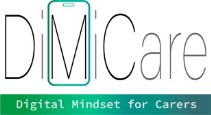 Hvornår bliver du konfronteret med personlige
og følsomme data?
Sundhedsvæsen


Hver gang du besøger en læge, et hospital eller et apotek, giver du personlige oplysninger som din sygehistorie, symptomer og forsikringsoplysninger.


Disse oplysninger er afgørende for at give dig den rette lægebehandling og skal behandles fortroligt for at beskytte dit privatliv.
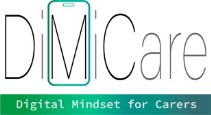 Hvornår bliver du konfronteret med personlige
og følsomme data?
Finansielle transaktioner


Når du køber ind med et kreditkort, ansøger om et lån eller åbner en bankkonto, deler du personlige og økonomiske oplysninger som navn, adresse, CPR-nummer og indkomstoplysninger.


At beskytte disse data er afgørende for at forhindre identitetstyveri og svindel.
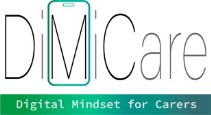 Hvornår bliver du konfronteret med personlige
og følsomme data?
Sociale interaktioner


At dele personlige oplysninger med venner, familie og kolleger gennem samtaler, e- mails eller interaktioner på sociale medier er almindeligt i hverdagen.


Selvom disse oplysninger typisk deles i betroede relationer, er det vigtigt at være opmærksom på privatlivets fred og respektere andres grænser.
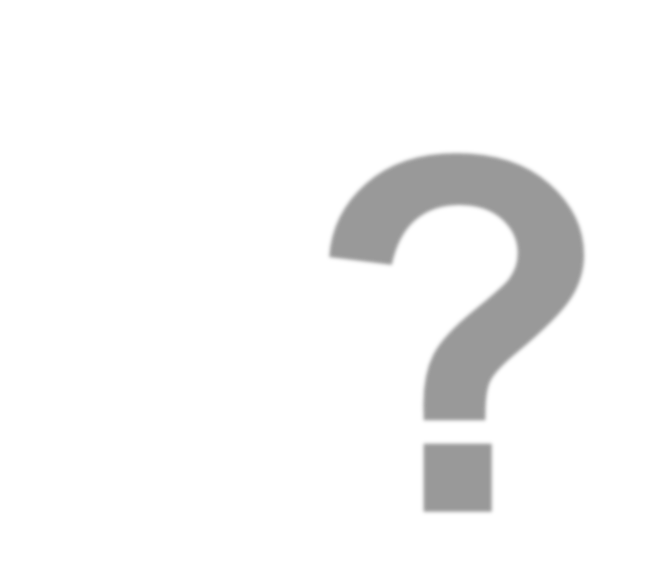 Vigtigheden af databeskyttelse
Hvorfor er databeskyt?telse så vigtigt?
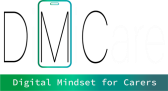 Vigtigheden af databeskyttelse
Privatliv er anerkendt som en
grundlæggende menneskerettighed!
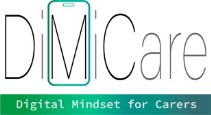 Hvorfor er databeskyttelse vigtig?
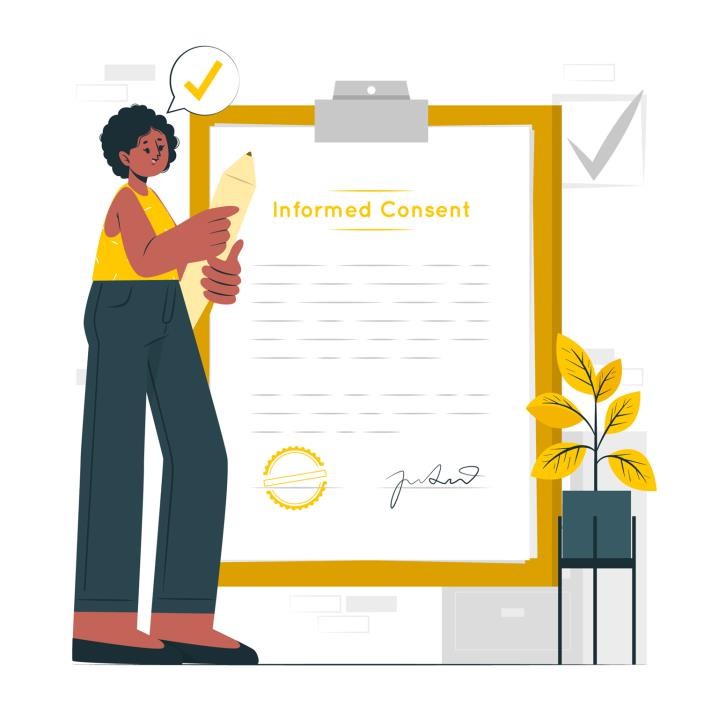 Opbygning af tillid hos brugere/klienter
Beskyttelse af enkeltpersoners rettigheder
Undgå skade på omdømmet
Juridisk og lovgivningsmæssig overholdels
Globale perspektiver på databeskyttelse
e
Designet af Freepik
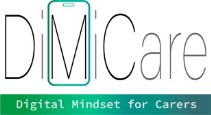 Opbygning af tillid hos brugerne
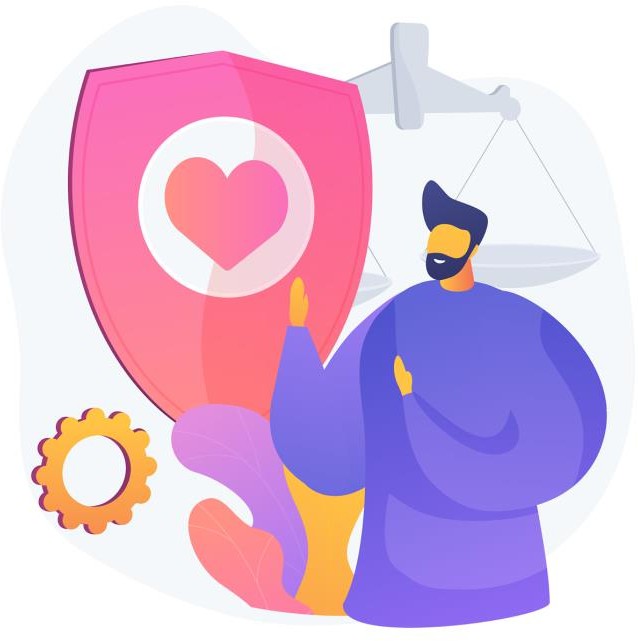 Databeskyttelse er afgørende for at opbygge tillid hos brugerne
Brugere er mere tilbøjelige til at dele oplysninger, hvis de stoler på, at deres data er beskyttet og håndteres ansvarligt.
Designet af Freepik
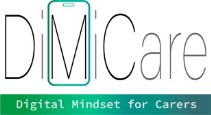 Beskyttelse af enkeltpersoners rettigheder
Databeskyttelse sikrer enkeltpersoners ret til at kontrollere deres personlige oplysninger
Det sikrer, at enkeltpersoner har ret til at vide, hvilke data der indsamles, og hvordan de bruges.
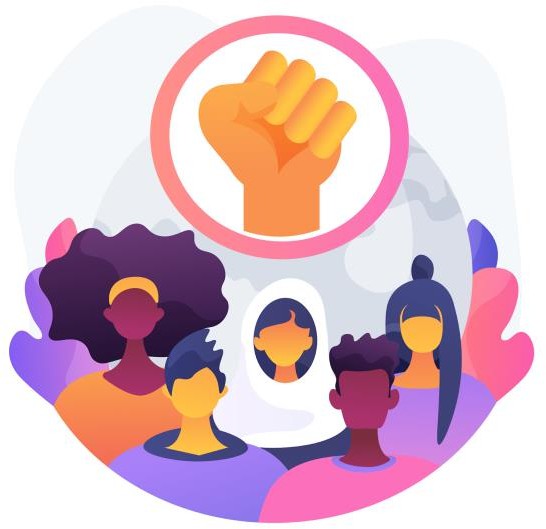 Designet af Freepik
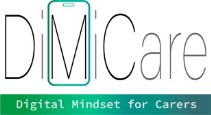 Undgå skade på omdømmet
Stærk praksis for databeskyttelse forhindrer brud på datasikkerheden og mindsker risikoen for skade på omdømmet.
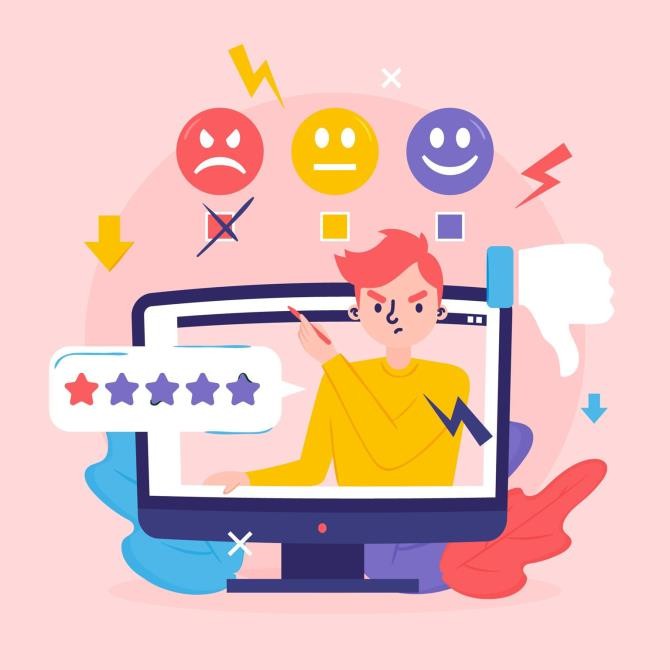 Organisationer med robuste databeskyttelsesforanstaltninger viser, at de forpligter sig til at beskytte følsomme oplysninger.
Designet af Freepik
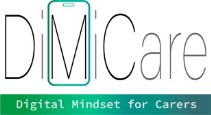 Juridisk og lovgivningsmæssig overholdelse
Overholdelse af databeskyttelsesregler, såsom GDPR (General Data Protection Regulation), er en juridisk forpligtelse for organisationer.
Compliance sikrer, at organisationer lever op til juridiske standarder for håndtering og beskyttelse af persondata.
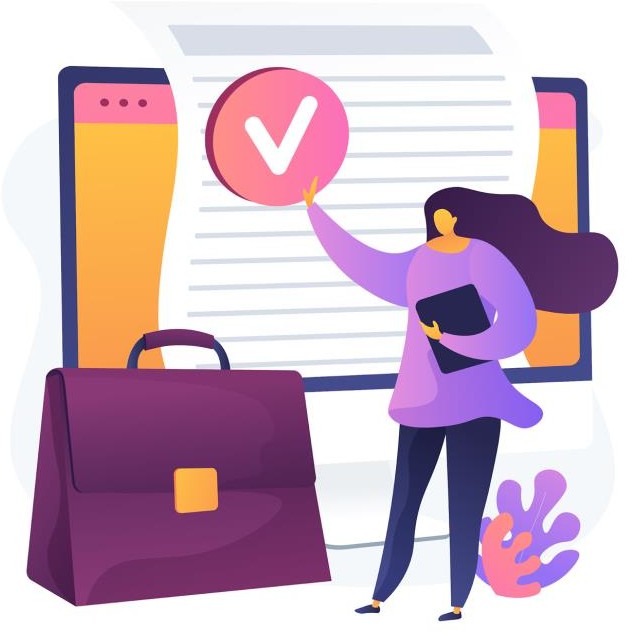 Designet af Freepik
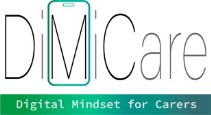 Globale perspektiver på databeskyttelse
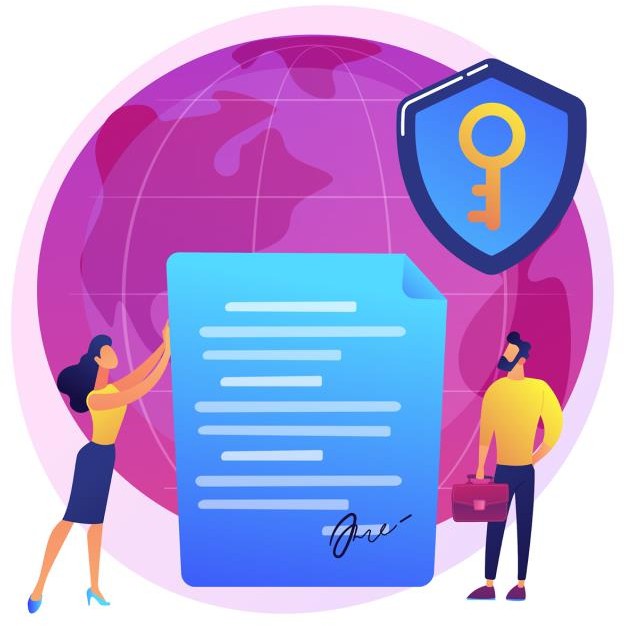 Databeskyttelse er et globalt anliggende med forskellige regler verden over.
At forstå og overholde forskellige jurisdiktioner er afgørende for organisationer, der opererer på globalt plan.
Designet af Freepik
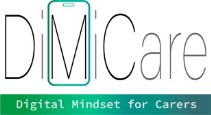 VIGTIGE KONKLUSIONER
✔ Etablering af tillid er grundlaget for databeskyttelse.
✔ Beskyttelse af individuelle rettigheder er en prioritet.
✔ Det er afgørende at afbøde skader på omdømmet gennem en stærk praksis for databeskyttelse.
✔ Overholdelse af lovgivningen er obligatorisk for databeskyttelse.
✔ Globale perspektiver former overvejelser om databeskyttelse.
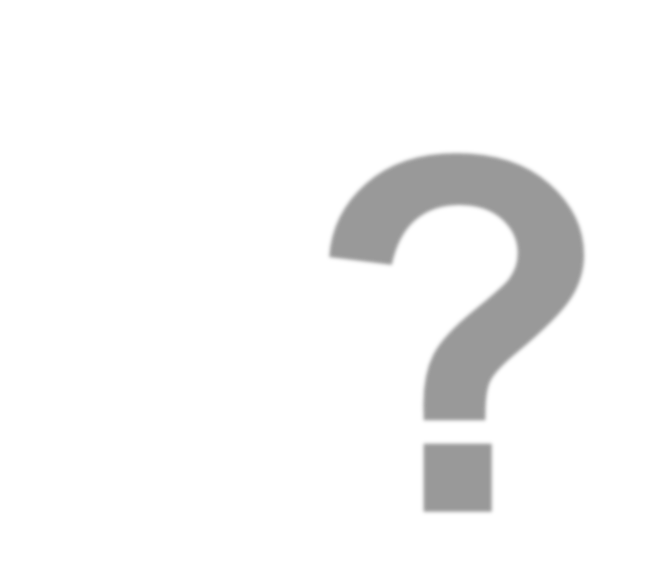 EU'S DATABESKYTTELSESFORORDNING
Hvad er? GDPR
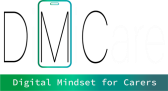 EU'S DATABESKYTTELSESFORORDNING
GDPR (General Data Protection Regulation), der blev vedtaget i 2018, giver enkeltpersoner i EU større kontrol over deres personlige data og stiller strenge krav til organisationer, der behandler sådanne data.

verdens strengeste lov om privatliv og sikkerhed
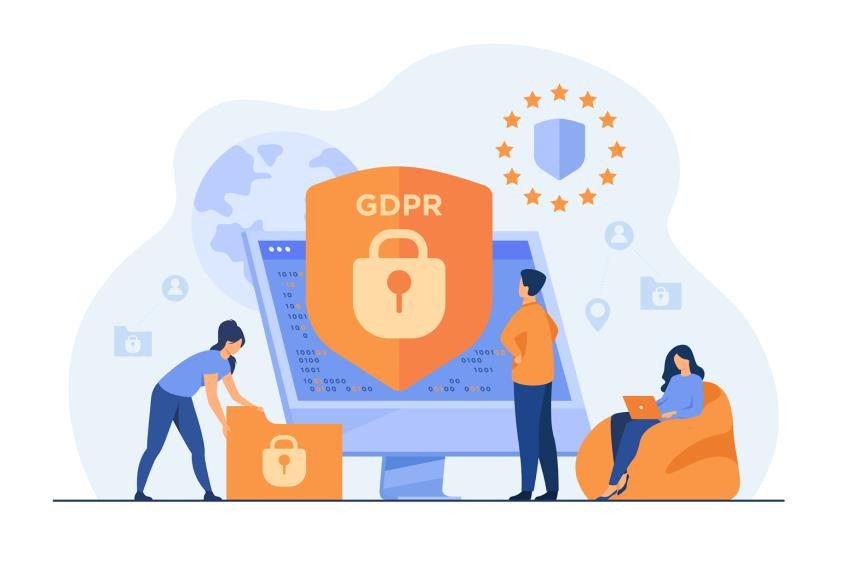 Gælder i EU, men pålægger også organisationer forpligtelser overalt, så længe de målretter eller indsamler data relateret til mennesker i EU.5
Designet af Freepik
5GDPR.EU.Hvad er GDPR?
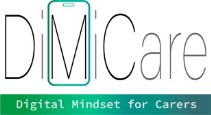 GDPR's genstand og mål6
1
2
3
Denne forordning fastlægger regler for beskyttelse af fysiske personer i forbindelse med behandling af personoplysninger og regler for fri udveksling af personoplysninger.
Denne forordning beskytter fysiske personers grundlæggende rettigheder og friheder og især deres ret til beskyttelse af personoplysninger.
Den frie udveksling af personoplysninger inden for EU må hverken begrænses eller forbydes af grunde, der vedrører beskyttelse af fysiske personer i forbindelse med behandling af personoplysninger.
6 GDPR-INFO.eu. Art.1 GDPR Emne og formål
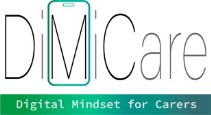 De grundlæggende principper i GDPR
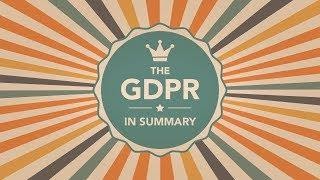 Hvis du vil vide mere om GDPR, kan du se
denne video!
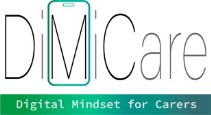 De grundlæggende principper i GDPR
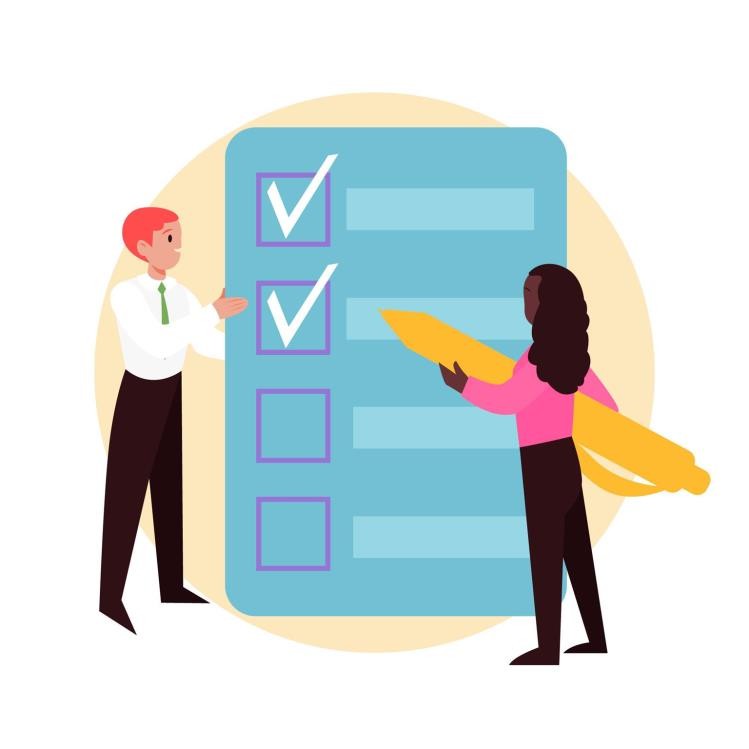 Lovlighed, retfærdighed og gennemsigt
Begrænsning af formål
Minering af data
Nøjagtighed
Begrænsning af opbevaring
Integritet og fortrolighed
Ansvarlighed7
ighed
Designet af Freepik
7 Informationskommissærens kontor. En guide til databeskyttelsesprincipperne
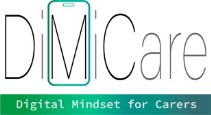 De grundlæggende principper i GDPR
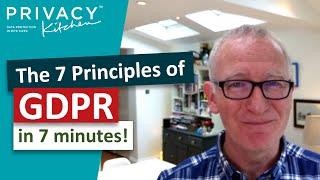 Se videoen for at lære mere om de syv
grundlæggende principper i GDPR
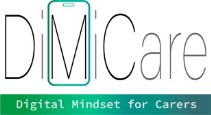 De grundlæggende principper i GDPR
Hav altid principperne i baghovedet, når du arbejder med persondata!
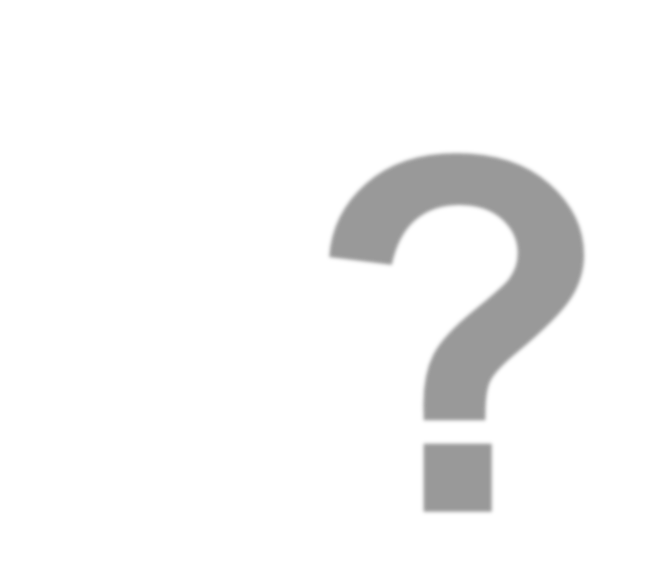 EU'S DATABESKYTTELSESFORORDNING
Hvad sker der, hvis du videregiver en pe?  rsons personlige data?
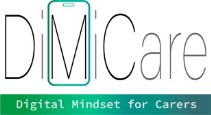 Brud på datasikkerheden
Uautoriseret adgang til eller eksponering af følsomme oplysninger, ofte som følge af cyberangreb, menneskelige fejl eller ondsindede aktiviteter, der udgør risici for enkeltpersoner og organisationer, kaldes
brud på datasikkerheden.1
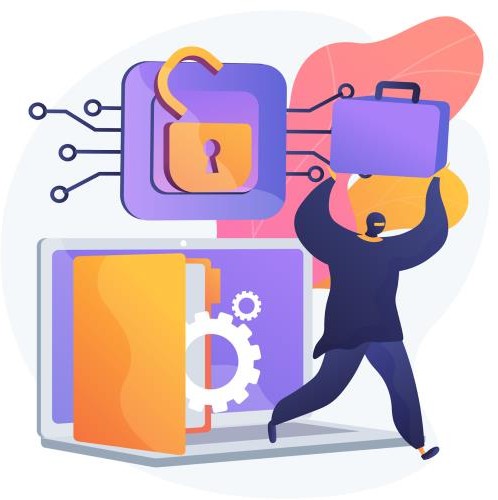 8 Europa-Kommissionen. Hvad er et brud på datasikkerheden, og hvad skal vi gøre i tilfælde af et brud på datasikkerheden?
Designet af Freepik
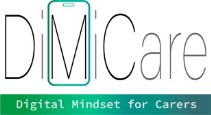 Brud på datasikkerheden
Vigtigheden af hurtig handling
Hurtig reaktion er afgørende for at minimere potentiel skade og overholde juridiske forpligtelser!
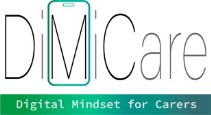 Brud på datasikkerheden
Hvad gør man i tilfælde af et databrud?
Isolér og inddæm:
Identificer kilden til bruddet, og isoler de berørte systemer.

Vurder virkningen:
Evaluer omfanget og alvoren af bruddet.

Underret de relevante parter:
Indberet bruddet til tilsynsførende og Data Protection Officer (DOP), IT-support
og andre relevante myndigheder efter behov.
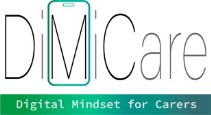 Databeskyttelsesansvarlig (DPO)
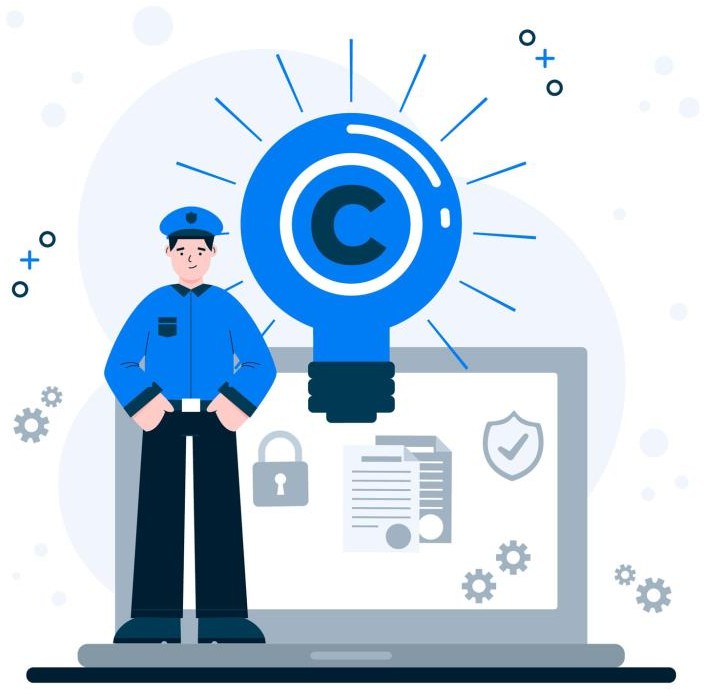 Data Protection Officer (DPO) er ansvarlig for at sikre en organisations overholdelse af databeskyttelseslove,  rådgive  om  privatlivets
fred,	gennemføre
fungere	som
konsekvensanalyser,
kontaktpunkt	for	regulerende
myndigheder	og	fremme	en databeskyttelseskultur gennem uddannelse og bevidsthedsinitiativer.
Designet af Freepik

8 EUROPÆISK TILSYNSFØRENDE FOR DATABESKYTTELSE. Databeskyttelsesrådgiver (DPO)
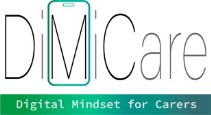 Databeskyttelsesansvarlig (DOP)
Hvordan kan de hjælpe dig?

Alle	organisationer/virksomheder	i	EU,	der	håndterer
personlige data, skal tildele en DOP.
Bed altid din arbejdsgiver om at informere dig om, hvem der er DOP!

Hvis du begår et databrud eller opdager et, skal du kontakte din DOP, og de vil instruere dig i, hvordan du skal gå videre med sagen.
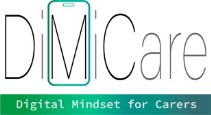 Brud på datasikkerheden
Scenarie fra det virkelige liv
DPO'en kontakter den utilsigtede modtager, som er et familiemedlem til en af beboerne, og forklarer situationen. Modtageren bliver bedt om at slette e-mailen og eventuelle vedhæftede filer for at forhindre yderligere spredning af oplysningerne.

Sophia  informerer  sin  supervisor  og  institutionens administration om databruddet og understreger vigtigheden af at   dobbelttjekke   e-mailmodtagere   og   følge   korrekte datahåndteringsprocedurer for at forhindre lignende hændelser i fremtiden.
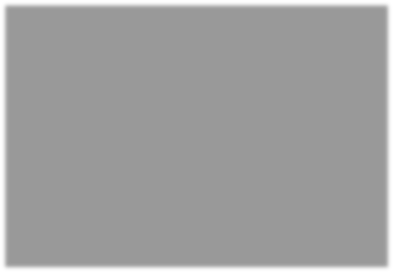 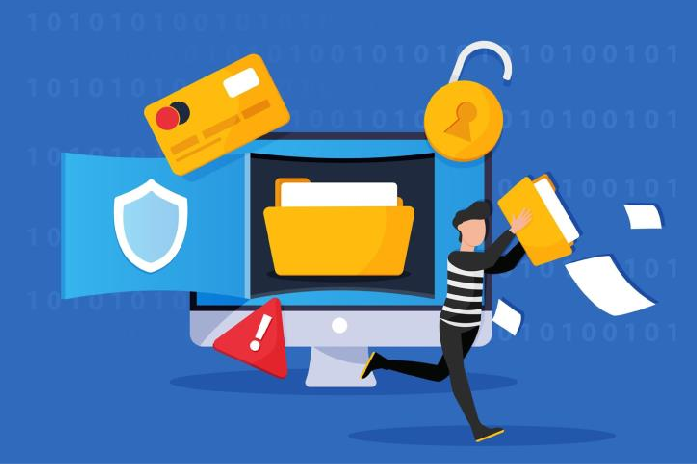 Institutionen  vurderer  behovet  for  at  underrette  de  berørte beboere  og  deres  familier  om  databruddet  og  give  dem oplysninger om hændelsen og de skridt, de kan tage for at beskytte deres privatliv.
Designet af Freepik
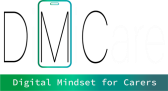 Sammenfatning
Dette modul om databeskyttelse i ældreplejen giver en omfattende forståelse af nøgleprincipper og praksis.  Det  begynder  med  vigtigheden  af  databeskyttelse  i  forbindelse  med  ældrepleje  og understreger følsomheden af ældreplejedata. Modulet dækker væsentlige termer, koncepter og regulativer relateret til databeskyttelse, herunder den generelle databeskyttelsesforordning (GDPR) og overvejelser om menneskerettigheder og etisk teknologibrug. Eleverne udforsker betydningen af compliance, lærer om sikkerhedsforanstaltninger og dykker ned i casestudier for at få praktisk indsigt.
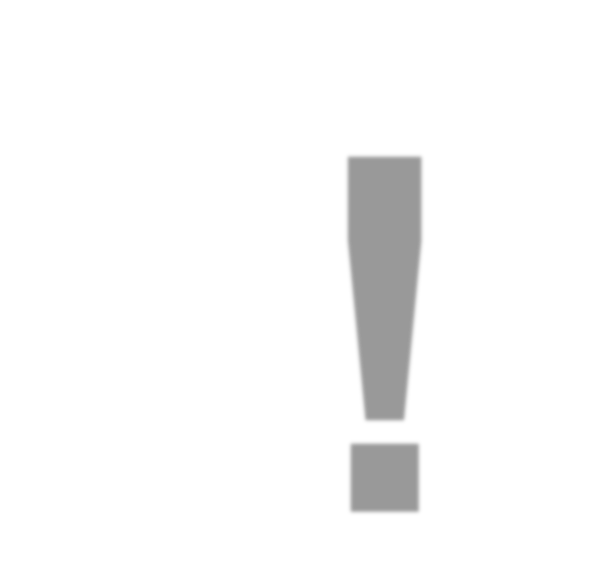 Øvelse i selvrefleksion
Tid til Selvrefleksion
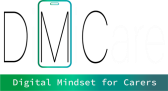 Øvelse i selvrefleksion
Dernæst vil du se spørgsmål, der er relateret til indholdet i denne enhed.

Reflektér over spørgsmålene, og besvar dem ved at skrive i din (digitale) dagbog!
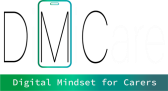 Øvelse i selvrefleksion
Hvad er et nøglebegreb om databeskyttelse eller GDPR, som du fandt vigtigst eller mest interessant? Hvordan kan du anvende dette begreb i din dagligdag eller på dit arbejde?

Kan du identificere en situation i dit personlige eller professionelle liv, hvor det kan være afgørende at kunne genkende følsomme data? Hvordan kan din bevidsthed påvirke din beslutningstagning i den situation?

Efter  at  have  lært  om  individuelle  rettigheder  inden  for databeskyttelse, hvilken rettighed synes du så er mest værdifuld for enkeltpersoner? Hvordan kan respekt for disse rettigheder gavne både enkeltpersoner og organisationer?
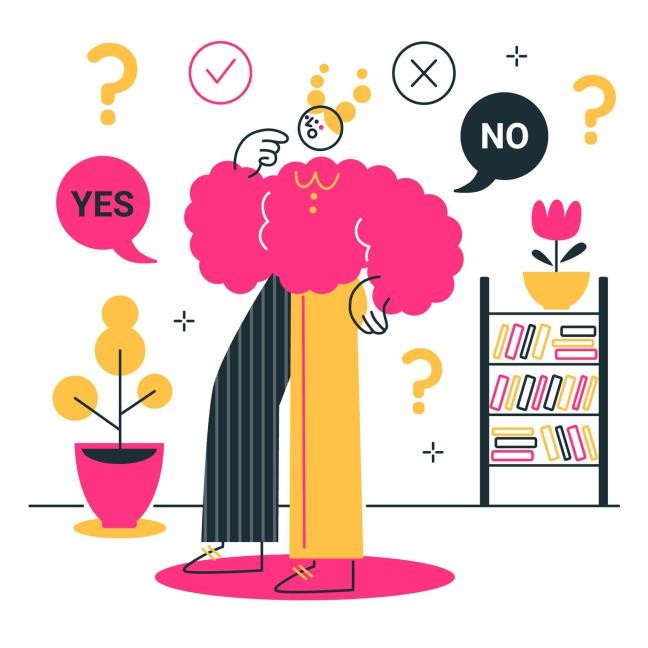 1
Designet af Freepik
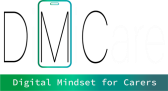 Tillykke, du har gennemført enhed 1 i modul
5.
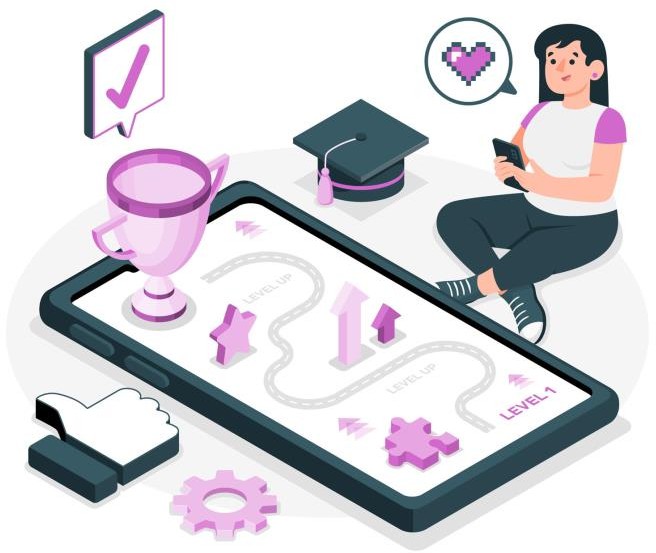 Godt klaret!
Designet af Freepik
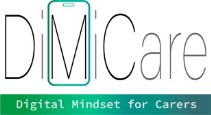 Liste over referencer
Boehm, Amber (2023). Hvad er datasikkerhed?.Crowdstrike https://www.crowdstrike.com
Den Europæiske Kommission. Hvad er personlige data? https://commission.europa.eu/law/law-topic/data-protection/reform/what-personal- data_en
GDPR.EU. Hvad er GDPR? https://gdpr.eu/what-is-gdpr/
GDPR-INFO.eu. Art.1 GDPR Emne og formål https://gdpr-info.eu/art-1- gdpr/#:~:text=1%20GDPR%20Emne%20og,fri%20bevægelse%20af%20personlige%20data.
Informationskommissærens kontor. En guide til databeskyttelsesprincipperne https://ico.org.uk/for-organisations/uk-gdpr-guidance-and- resources/data-protection-principles/a-guide-to-the-data-protection-principles/
Europa-Kommissionen. Hva1 d er et databrud, hvad skal vi gøre i tilfælde af et databrud? https://commission.europa.eu/law/law-topic/data- protection/reform/rules-business-and-organisations/obligations/what-data-breach-and-what-do-we-have-do-case-data- breach_en#:~:text=Et%20databrud%20forekommer%20når,af%20fortrolighed%2C%20tilgængelighed%20eller%20integritet.
DEN EUROPÆISKE TILSYNSFØRENDE FOR DATABESKYTTELSE. Databeskyttelsesrådgiver (DPO). https://www.edps.europa.eu/data- protection/data-protection/reference-library/data-protection-officer-dpo_en
IT Governance Ltd. GDPR forklaret | Personlige data vs. følsomme data https://www.youtube.com/watch?v=4qYMWiSyIOk
IT Governance Ltd. Hvad er GDPR? | Et resumé af EU's persondataforordning https://www.youtube.com/watch?v=Assdm6fIHlE
Køkken til privatlivets fred. Hvad er de 7 principper i GDPR? https://www.youtube.com/watch?v=NcHSD3fWJiQ
Denne læringsenhed er udviklet som en del af et Erasmus+ KA2- projekt DiMiCare (2022-1-AT01-KA220-VET-000085278) og er finansieret med støtte fra Europa-Kommissionen.
1
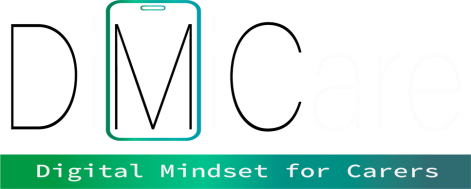 Denne læringsenhed er udviklet som en del af et Erasmus+ KA2-projekt DiMiCare og er finansieret med støtte fra Den Europæiske Union. Arbejdet er beregnet til uddannelsesmæssige formål og er licenseret under Creative Commons Attribution-NonCommercial-ShareAlike 4.0 International License @ The DiMiCare Consortium (undtagen for refererede skærmbilleder og indhold).
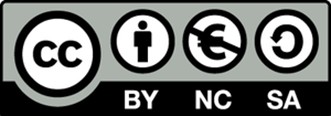 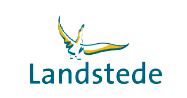 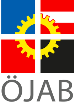 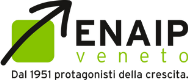 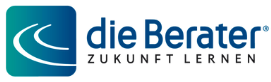 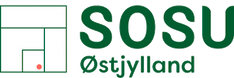 Finansieret af Den Europæiske Union. Synspunkter og meninger, der udtrykkes, er dog kun forfatternes og afspejler ikke nødvendigvis Den Europæiske Unions eller OeAD-GmbH's synspunkter. Hverken Den Europæiske Union eller den
bevilgende myndighed kan holdes ansvarlig for dem.
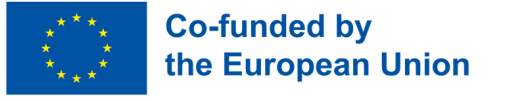 Modul 5
Beskyttelse af data
Enhed 2

Databeskyttelse i ældreplejen: At handle i overensstemmelse hermed
01 Vigtigheden af databeskyttelse i ældreplejen
Hvorfor er databeskyttelse vigtig i ældreplejen?


Etisk håndtering af data
Hvad indebærer etisk håndtering af data i ældreplejen?


Databeskyttelse og følsomme data
Hvornår bliver jeg konfronteret med følsomme data eller
databeskyttelse i mit daglige arbejde?


GDPR i ældreplejen
Hvordan anvender jeg GDPR på mit arbejde?


Øvelse i selvransagelse
Tid til selvrefleksion!
INDHOLDSF ORTEGNELS E
Vigtigheden af databeskyttelse i ældreplejen
Databeskyttelse er afgørende i ældreplejen af forskellige årsager og understreger behovet for at beskytte de ældres personlige oplysninger og velbefindende.
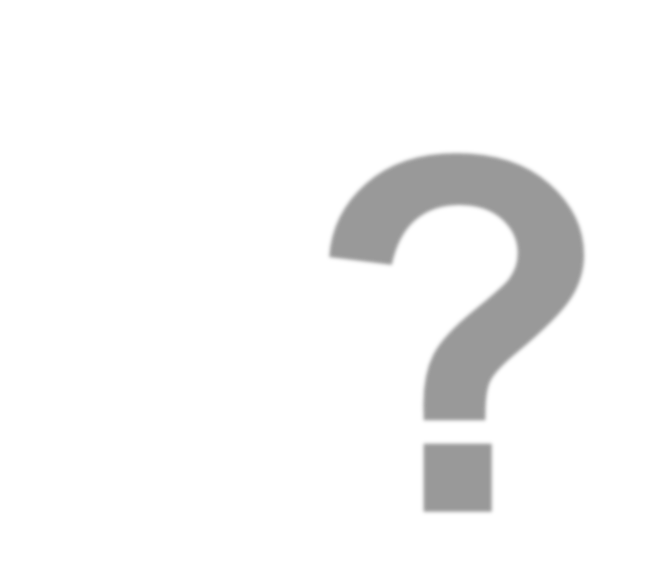 Vigtigheden af databeskyttelse i ældreplejen
Hvorfor er databeskyttelse? vigtig i ældreplejen?
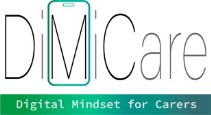 Privatliv og værdighed
Ældre mennesker har ligesom alle andre ret til privatliv og værdighed.

Databeskyttelse sikrer, at deres personlige oplysninger, herunder sundhedsjournaler og livspræferencer, holdes fortrolige og kun bruges til de tilsigtede formål.
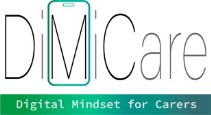 Sårbar befolkning
Ældre	mennesker	kan	være	mere	sårbare	over	for
udnyttelse eller identitetstyveri.
Databeskyttelsesforanstaltninger hjælper	med	at	forhindre	uautoriseret adgang til deres følsomme oplysninger, hvilket		reducerer	risikoen	for økonomisk og personlig skade.
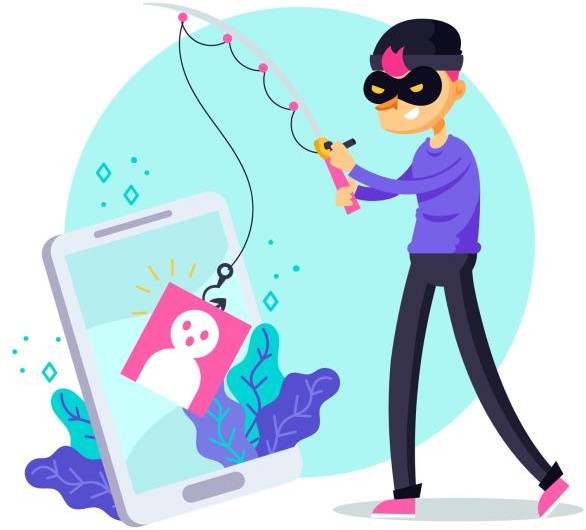 Designet af Freepik
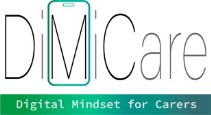 Information om sundhedspleje
Ligesom	i	sundhedsvæsenet håndtering af sundhedsjournaler.
indebærer
ældrepleje
Beskyttelse af disse data er afgørende for at levere præcis og personlig pleje, bevare tilliden og overholde sundhedslovgivningen.
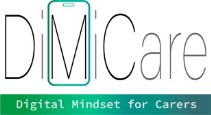 Kommunikation med familie og plejepersonale
Ældrepleje   involverer   ofte   kommunikation   med familiemedlemmer og plejepersonale.

Databeskyttelse sikrer, at relevante oplysninger deles korrekt og sikkert, hvilket fremmer tilliden mellem alle parter, der er involveret i plejeprocessen.
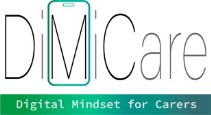 Forebyggelse af misbrug
Ældre mennesker kan være i fare for at blive misbrugt, og beskyttelse af deres personlige data kan bidrage til at identificere og forebygge sådanne situationer.

Overvågnings-    og    rapporteringsmekanismer    kan
implementeres med respekt for privatlivets fred.
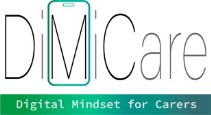 Juridiske og etiske overvejelser
Mange regioner har specifikke regler for beskyttelse af persondata,  og  udbydere  af  ældrepleje  skal  overholde disse love.

Etiske overvejelser understreger også vigtigheden af at
respektere ældre menneskers autonomi og privatliv.
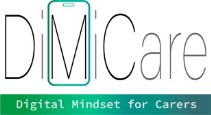 Teknologisk integration
Med den stigende brug af teknologi i ældreplejen, såsom smart	home-enheder	og sundhedsovervågningsværktøjer, bliver databeskyttelse afgørende  for  at  forhindre  uautoriseret  adgang  og misbrug af data indsamlet gennem disse teknologier.
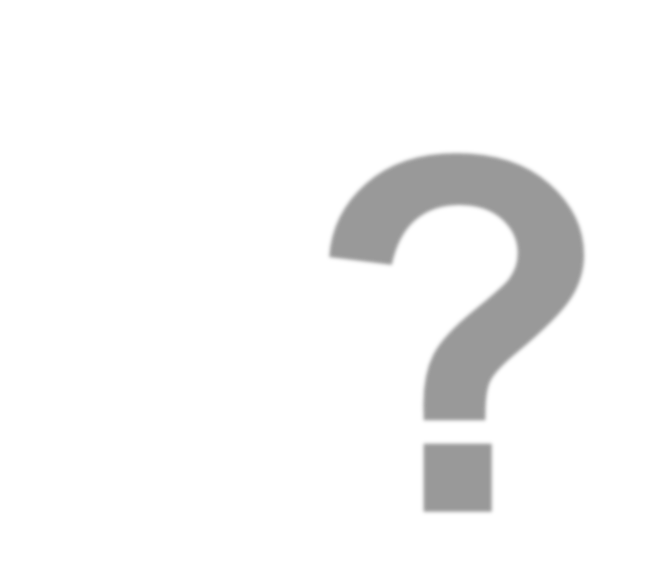 Etisk håndtering af data
Hvad indebærer etisk håndtering af da?  ta i ældreplejen?
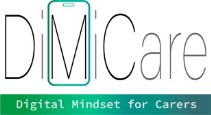 Etisk håndtering af data
Etisk håndtering af data i ældreplejen indebærer håndtering og brug af data på en moralsk forsvarlig og ansvarlig måde. Det omfatter respekt for den enkeltes privatliv, indhentning af informeret samtykke til dataindsamling,  sikring  af  datasikkerhed  og  fortrolighed  samt anvendelse af data til legitime og gavnlige formål.1

Det indebærer også at være transparent omkring, hvordan data bliver brugt,  at  give  enkeltpersoner  kontrol  over  deres  egne  data  og  at overholde relevante love og etiske standarder inden for ældrepleje.
1Porsdam Mann, Savulescu, Sahakian. Fremme af etisk brug af sundhedsdata til gavn for samfundet: elektroniske patientjournaler, samtykke og pligten til nem redning
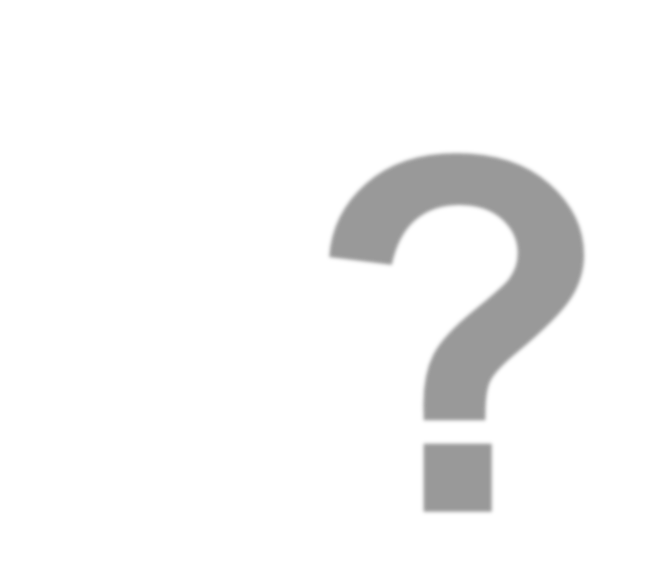 Databeskyttelse og følsomme data
Hvornår konfronteres jeg med
følsomme data e?	ller databeskyttelse i mit daglige arbejde?
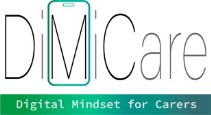 Hvornår konfronteres jeg med følsomme
data?
Patientjournaler
Du	kan	have	adgang	til	og	være	ansvarlig	for	at	vedligeholde
sundhedsjournalerne for de personer, der er i din varetægt.

Disse    oplysninger    omfatter    sygehistorie, nuværende   helbredstilstand,   medicin   og eventuelle behandlingsplaner.

Håndtering  og  beskyttelse  af  disse  data  er afgørende  for  privatlivets  fred  og  overholdelse  af databeskyttelsesreglerne.
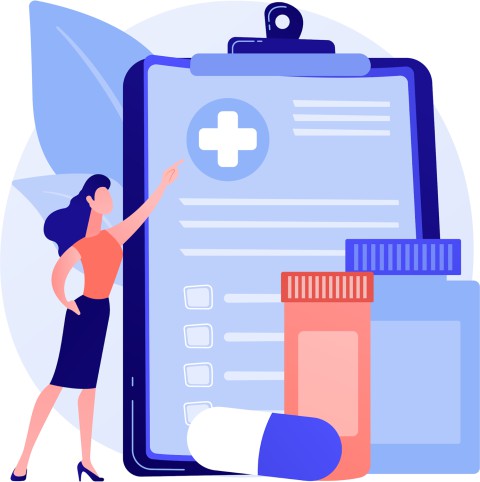 Designet af Freepik
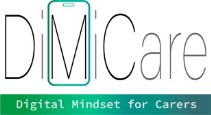 Hvornår konfronteres jeg med følsomme
data?
Personlige præferencer og livsstilsoplysninger

Ældre	mennesker	deler	ofte	personlige	præferencer,
livsstilsvalg og daglige rutiner med plejeassistenter.

Disse oplysninger er følsomme og skal behandles fortroligt for at
give personlig og respektfuld pleje.
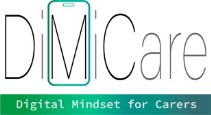 Hvornår konfronteres jeg med følsomme
data?
Kommunikation med
familiemedlemmer
Interaktion med familierne til dem, du tager dig af, kan indebære at
dele opdateringer om personens velbefindende.

At sikre, at kun relevante og nødvendige oplysninger deles, og at indhente samtykke, hvor  det er  nødvendigt, er  en del af respekten for privatlivets fred.
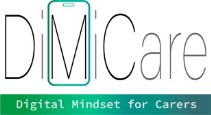 Hvornår konfronteres jeg med følsomme data?
Hjælp til personlig pleje

Hjælp	til	fysisk	pleje,	som	f.eks.	badning	eller
indebærer tæt og personlig kontakt.
påklædning,
At være opmærksom på den enkeltes privatliv og værdighed
er et centralt aspekt af databeskyttelse i en plejemiljø!
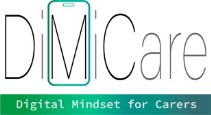 Hvornår konfronteres jeg med følsomme data?
Medicinhåndtering
Administration
overholdelse
af	medicin	kræver
af	strenge
nøjagtig
registrering	og
protokoller.
Beskyttelse
af	disse
oplysninger	er	afgørende	for	den	enkeltes
velbefindende	og
overholdelse af sundhedslovgivningen.
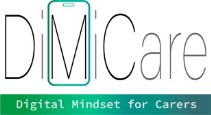 Hvornår konfronteres jeg med følsomme data?
Brug af teknologi i plejesektoren
Brugen  af  teknologi,  såsom  elektroniske  patientjournaler  eller hjælpemidler, kan indebære håndtering af følsomme data. Det er vigtigt at sikre, at disse teknologier bruges sikkert, og at adgangen er begrænset til autoriseret personale.
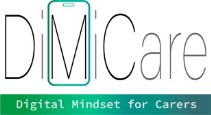 Hvornår konfronteres jeg med følsomme data?
Rapportering og dokumentation
Rapportering	af	hændelser	eller
ændringer	i	en	persons
sundhedstilstand  kræver  nøjagtig  og  rettidig  dokumentation. Korrekte  databeskyttelsesforanstaltninger  indebærer  at  sikre,  at disse oplysninger kun deles med relevante parter og opbevares sikkert.
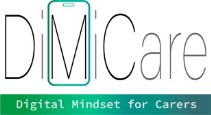 Hvornår konfronteres jeg med følsomme data?
Interaktioner med andre sundhedsprofessionelle

Samarbejde   med   andre   sundhedsprofessionelle,   såsom sygeplejersker eller læger, kan indebære deling af oplysninger om de  personer,  du  plejer.  Det  er  vigtigt  at  sikre,  at  en  sådan kommunikation foregår sikkert og med de rette tilladelser.
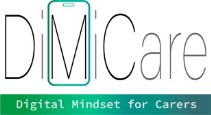 Hvornår konfronteres jeg med følsomme
dSactean?arie fra det
virkelige liv
Som   plejeassistent   håndterer   du   regelmæssigt   følsomme personlige oplysninger om patienter eller klienter, herunder deres sygehistorie, medicin og personlige præferencer.

En dag, mens du arbejder på computeren på sygeplejestationen, modtager du et telefonopkald fra en person, der hævder at være et familiemedlem  til  en  patient,  du  assisterer.  De  beder  om  en opdatering på patientens tilstand og eventuelle nylige ændringer i behandlingsplanen.
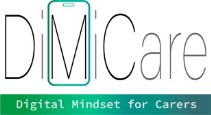 Hvornår konfronteres jeg med følsomme
dSactean?arie fra det
virkelige liv

I denne situation konfronteres du med problemer med
databeskyttelse.
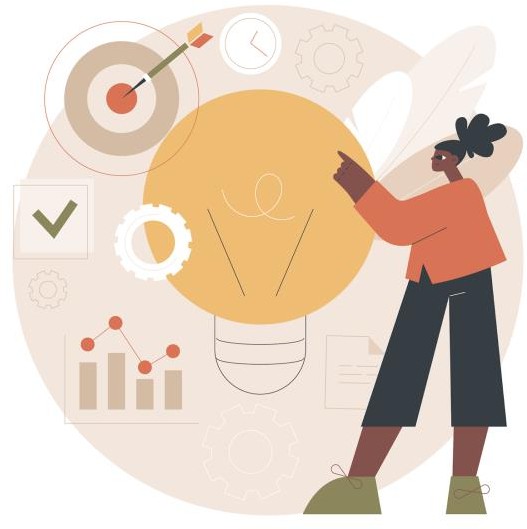 Her er, hvordan du kan håndtere det!
Designet af Freepik
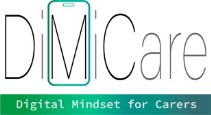 Hvornår konfronteres jeg med følsomme
dSactean?arie fra det
virkelige liv
For det første skal du bekræfte identiteten på den, der ringer. Bed om specifikke oplysninger, som kun et familiemedlem kender, f.eks. patientens fødselsdato eller en på forhånd aftalt adgangskode eller kode.

Husk din pligt til at opretholde patientfortrolighed. Selv hvis den, der ringer op, lyder legitim, skal du undgå at videregive følsomme oplysninger over telefonen uden ordentlig verifikation.

Fortæl den, der ringer op, at du skal følge stedets procedurer for videregivelse af patientoplysninger. Forklar, at du bliver nødt til at tjekke deres relation til patienten og bekræfte deres identitet, før du deler nogen detaljer.
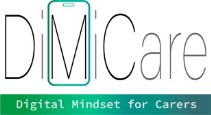 Hvornår konfronteres jeg med følsomme
dSactean?arie fra det
virkelige liv
Hvis du er i tvivl om, hvordan du skal gå frem, kan du kontakte din leder eller institutionens databeskyttelsesansvarlige. De kan vejlede dig i, hvordan du håndterer sådanne situationer, samtidig med at du sikrer overholdelse af databeskyttelseslove og -bestemmelser.

Dokumenter detaljerne i telefonopkaldet, herunder opkalderens navn (hvis oplyst), formålet med opkaldet og eventuelle skridt, der er taget for at bekræfte deres identitet. Denne dokumentation kan tjene som bevis for, at du overholder databeskyttelsesprotokollerne.

Ved at følge disse trin kan du opretholde patientfortroligheden og sikre overholdelse af databeskyttelsesreglerne, mens du effektivt kommunikerer med bekymrede familiemedlemmer.
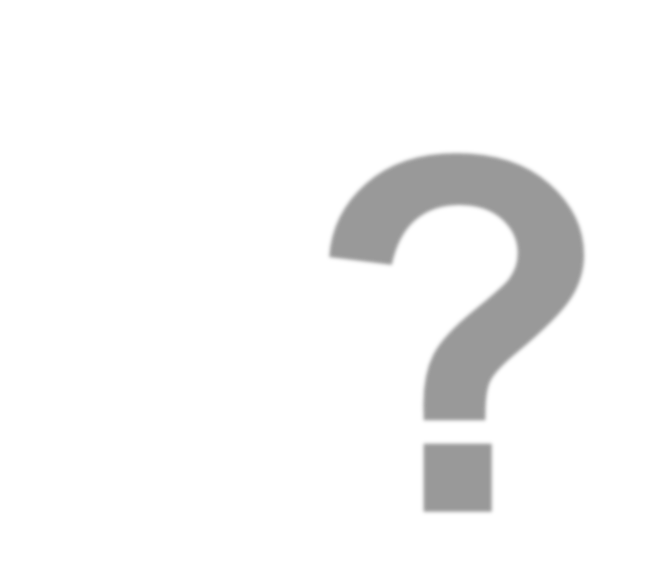 GDPR i ældreplejen
Hvordan anvender jeg GDPR på mit arbejde?
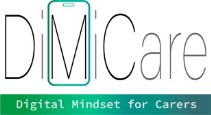 GDPR i ældreplejen
EU's GDPR (General Data Protection Regulation) gælder også for plejehjem, da de håndterer personoplysninger i store mængder.
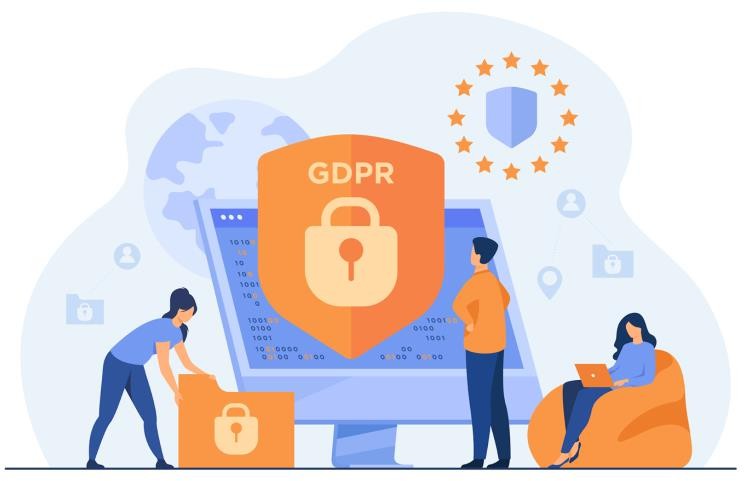 Designet af Freepik
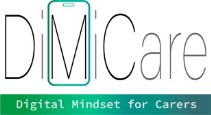 GDPR i ældreplejen
GDPR skitserer endda de specifikke regler og vigtigheden af databeskyttelse og håndtering af følsomme data i sundhedssektoren generelt.
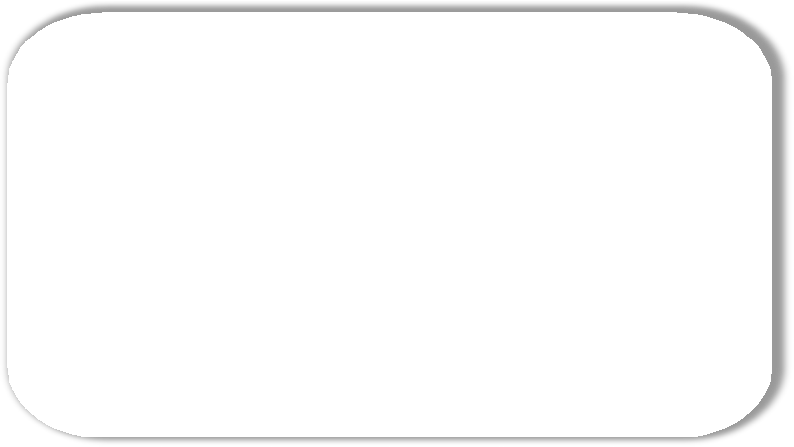 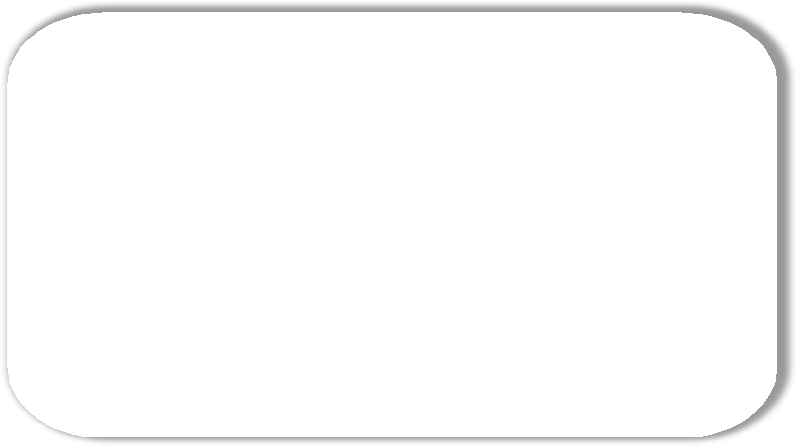 Behandling af følsomme data i sundheds- og socialsektoren2
Behandling af følsomme data i den offentlige sundhedssektor3
Særlige	kategorier	af	persondata,	som	f.eks.
Særlige kategorier af personoplysninger kan behandles
uden samtykke af hensyn til folkesundheden.
Strenge foranstaltninger er nødvendige for at beskytte 	individers rettigheder og friheder.
"Folkesundhed" omfatter forskellige sundhedsrelaterede 	elementer som defineret i forordning (EF) nr. 1338/2008.
Behandling af sundhedsdata i offentlighedens interesse 	bør ikke tillade tredjeparter at bruge dataene til ikke- 	relaterede  formål,  som  f.eks.  arbejdsgivere  eller 	forsikringsselskaber.
sundhedsoplysninger, kræver øget beskyttelse.
Behandling af sundhedsdata bør tjene individuelle og 	samfundsmæssige  interesser,  især  når  det  gælder 	forvaltning af sundhedsydelser og muliggørelse af forskning.
Forordningen har til formål at etablere ensartede regler for 	håndtering  af  sundhedsdata,  samtidig  med  at 	tavshedspligten  opretholdes  og  de  grundlæggende 	rettigheder beskyttes.
Medlemsstaterne kan indføre yderligere betingelser, men 	disse bør ikke hindre datastrømmen inden for EU.
2GDPR.EU. Betragtning 53: Behandling af følsomme data i sundheds- og socialsektoren
3GDPR.EU. Betragtning 54: Behandling af følsomme data i den offentlige sundhedssektor
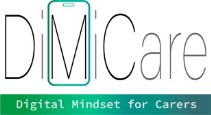 GDPR i ældreplejen
For at overholde GDPR-reglerne og reglerne i din arbejdsgiverorganisation i EU, skal du have en uddannelse om dette emne.
Hver organisation kan også have lidt forskellige og mere specifikke regler, som supplerer den overordnede GDPR.
Hvis	du	ikke	har
databeskyttelsesrådgiveren
modtaget
undervisning,	skal	du	kontakte
på	din	arbejdsplads,	som	vil	informere	dig	om
procedurerne og detaljerne vedrørende databeskyttelse i din organisation.
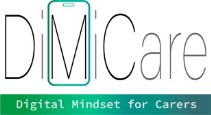 Digitale værktøjer og databeskyttelse
Efterhånden som teknologien bliver mere og mere integreret i sundheds- og ældreplejen, giver digitale værktøjer mange fordele, når det gælder om at forbedre effektiviteten, kommunikationen og kva
liteten af plejen.
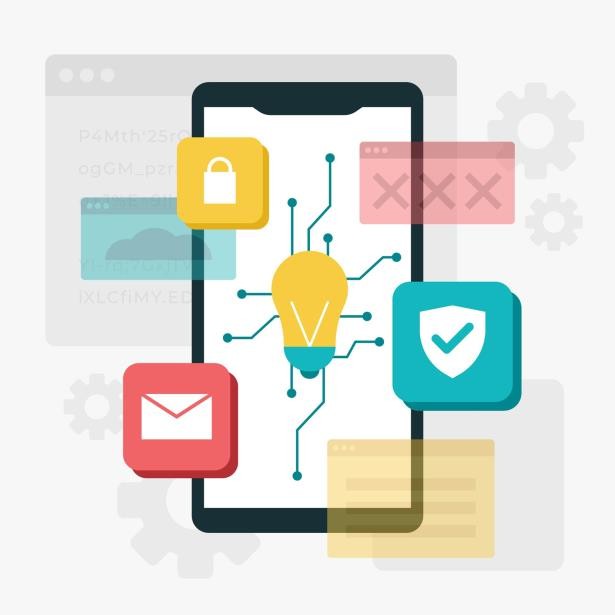 Men	med	indførelsen følger		ansvaret	for
af	digitale
at	sikre
værktøjer
robuste
databeskyttelsesforanstaltninger,  især  når der er tale om følsomme oplysninger om ældre mennesker.
Designet af Freepik
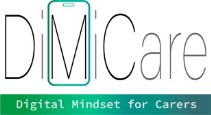 Digitale værktøjer og databeskyttelse
Her er nogle eksempler på digitale værktøjer, der ofte bruges i ældreplejen, samt deres fordele, risici, og hvad man skal overveje for at bruge dem etisk korrekt.
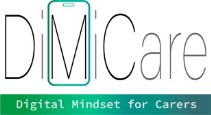 Digitale værktøjer og databeskyttelse
Digitale sundhedsjournaler
Digitale patientjournaler giver sundhedspersonalet mulighed for effektivt at registrere og få adgang til patientoplysninger, hvilket reducerer den tid, der bruges på papirarbejde og administrative opgaver.

Elektroniske journaler kan tilgås eksternt, så sundhedspersonalet kan hente patientdata når som helst og hvor som helst, hvilket gør det lettere at træffe rettidige og informerede beslutninger.

Digitale  journaler  muliggør  problemfri  kommunikation  mellem  medlemmer  af sundhedsteamet, hvilket giver mulighed for bedre koordinering af pleje og deling af vigtige
oplysninger.
Men er der nogen risici?
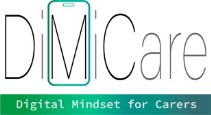 Digitale værktøjer og databeskyttelse
Digitale sundhedsjournaler
Digitale patientjournaler er sårbare over for uautoriseret adgang, hvilket potentielt kan resultere i brud på patienternes privatliv. Hackere eller ondsindede insidere kan udnytte sårbarheder i systemet til at få adgang til følsomme medicinske oplysninger, hvilket kan føre til identitetstyveri, svindel eller andre krænkelser af privatlivets fred.

Desuden  kan  unøjagtig  eller  ufuldstændig  dokumentation  i  digitale  patientjournaler kompromittere kvaliteten af den pleje, der ydes til patienterne. Fejl i registreringen af patientoplysninger,   såsom   medicindoseringer   eller   sygehistorier,   kan   føre   til fejldiagnosticering, uhensigtsmæssig behandling eller negative helbredsresultater.
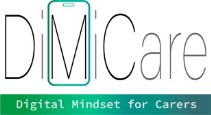 Digitale værktøjer og databeskyttelse
Digitale sundhedsjournaler
Som plejepersonale er det afgørende at sikre, at jeres praksis er i overensstemmelse med
den generelle forordning om databeskyttelse (GDPR).

Det betyder, at man skal indhente informeret samtykke fra patienterne, før man indsamler deres data, og at man skal minimere indsamlingen af unødvendige oplysninger.

Ved at overholde GDPR-principperne beskytter du ikke kun patienternes privatliv, men fremmer også tillid og gennemsigtighed i plejepraksis. Derudover hjælper implementering af  robuste  sikkerhedsforanstaltninger,  såsom  kryptering  og  adgangskontrol,  med  at beskytte  patientdata  mod  uautoriseret  adgang  eller  videregivelse,  hvilket  styrker  din forpligtelse til etisk og ansvarlig pleje.
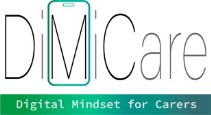 Digitale værktøjer og databeskyttelse
Værktøjer til
personsøgning
People locator-værktøjer er en værdifuld hjælp til hurtigt at finde ældre mennesker, der kan være faret vild eller i nød, især i situationer som medicinske nødsituationer eller tilfælde af vandring i forbindelse med tilstande som demens.

Denne hurtige reaktionsevne kan potentielt redde liv og reducere risikoen for skader.
Men er der nogen risici?
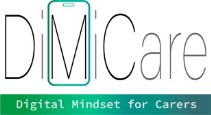 Digitale værktøjer og databeskyttelse
Værktøjer til
personsøgning
Konstant overvågning gennem people locator-værktøjer kan krænke ældres privatliv, da deres bevægelser og opholdssteder hele tiden spores og overvåges. Denne invasion af privatlivet kan føre til følelser af ubehag eller tab af autonomi, især hvis personen føler, at alle deres bevægelser bliver overvåget.

Overdreven afhængighed af teknologi til at lokalisere ældre mennesker kan føre til, at der lægges mindre vægt på menneskelig interaktion og personlig pleje. Plejepersonale eller familiemedlemmer kan blive alt for afhængige af teknologien for at sikre den ældres sikkerhed, hvilket kan betyde, at de forsømmer vigtigheden af regelmæssige check-ins, kommunikation og følelsesmæssig støtte.
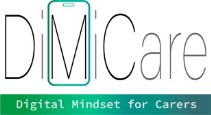 Digitale værktøjer og databeskyttelse
Værktøjer til
personsøgning
Det er vigtigt at implementere lokaliseringsværktøjer med en omhyggelig balance mellem
hensynet  til  privatliv  og  sikkerhed.  Det  indebærer,  at  man  indhenter  informeret samtykke fra den ældre eller dennes værge, før man bruger sådanne værktøjer, og at man sikrer  gennemsigtighed  i  forhold  til,  hvordan  teknologien  fungerer,  og  hvordan  data håndteres.  Der  skal  være  klare  politikker  for,  hvem  der  har  adgang  til sporingsoplysningerne og til hvilke formål, og der skal være foranstaltninger på plads til at beskytte mod uautoriseret adgang eller misbrug.

Selvom lokaliseringsværktøjer giver værdifulde sikkerhedsfordele, er det afgørende at fastholde  en  menneskelig  tilgang  til  pleje.  Plejepersonalet  bør  fortsat  prioritere regelmæssige check-ins, kommunikation og følelsesmæssig støtte i erkendelse af, at teknologi alene ikke kan opfylde de komplekse følelsesmæssige og sociale behov hos ældre mennesker.
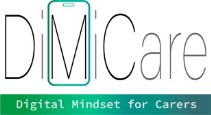 Digitale værktøjer og databeskyttelse
Scenarie fra det
virkelige liv
På  et  plejecenter  beslutter  personalet  at  implementere  et personlokaliseringsværktøj for at sikre beboernes sikkerhed, især dem, der har tendens til at vandre eller blive desorienterede.

Men uden ordentlig oplæring eller opsyn beslutter en medarbejder at bruge lokaliseringsværktøjet til at overvåge en beboer, hr. Johnson, uden hans vidende.
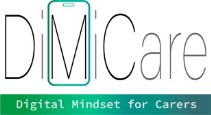 Digitale værktøjer og databeskyttelse
Scenarie fra det
virkelige liv

Johnson, som er en selvstændig person, nyder at gå ture i institutionens have  for  at  slappe  af  og  reflektere.  Uden  at  han  ved  det,  aktiverer medarbejderen lokaliseringsværktøjet på hans vegne i den tro, at det vil give et ekstra lag af sikkerhed.

Men denne handling krænker hr. Johnsons privatliv og autonomi, da
han ikke har givet samtykke til at blive overvåget konstant.
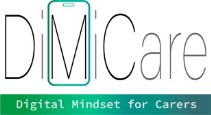 Digitale værktøjer og databeskyttelse
Scenarie fra det
virkelige liv
Johnson  en  følelse  af  indtrængen  og  mistillid  til  personalet  og institutionen. Han tøver med at deltage i sine sædvanlige aktiviteter og føler, at alle hans bevægelser bliver overvåget uden hans samtykke.

Dette  misbrug  af  people  locator-værktøjet  undergraver  tilliden mellem  beboere  og  plejepersonale  og  underminerer  de  etiske principper om privatliv og individuel autonomi i ældreplejen.
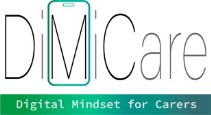 Det er vigtigt at prioritere databeskyttelse i ældreplejen.
Ved at beskytte privatlivets fred og autonomi gennem informeret samtykke
og sikker praksis opretholder vi værdighed og tillid i plejen!
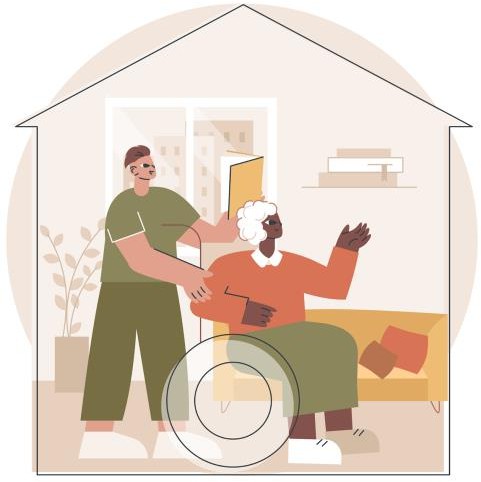 Designet af Freepik
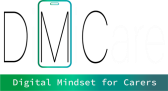 Resumé
Dette modul om databeskyttelse i ældreplejen giver en omfattende forståelse af de vigtigste principper og praksisser. Det begynder med vigtigheden af databeskyttelse i forbindelse med ældrepleje og understreger følsomheden af ældreplejedata. Modulet dækker vigtige termer, koncepter og regulativer relateret  til  databeskyttelse,  herunder  den  generelle  databeskyttelsesforordning  (GDPR)  og overvejelser om menneskerettigheder og etisk brug af teknologi. Eleverne udforsker betydningen af compliance, lærer om sikkerhedsforanstaltninger og dykker ned i casestudier for at få praktisk indsigt.
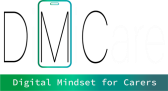 Øvelse i selvrefleksion
Hvordan kan jeg anvende de principper for databeskyttelse, der er diskuteret i denne præsentation, i min rolle som ældreplejer? Hvilke specifikke skridt kan jeg tage for at sikre etisk brug af teknologi og beskytte privatlivets fred og værdighed for dem, jeg plejer?

Efter at have studeret materialet, hvordan kan jeg så tage proaktive skridt til at håndtere potentielle databeskyttelsesudfordringer i mit arbejde? Hvilke forbedringer kan jeg anbefale i min organisation for at styrke vores tilgang til datasikkerhed og etisk brug, især i forbindelse med ældrepleje?
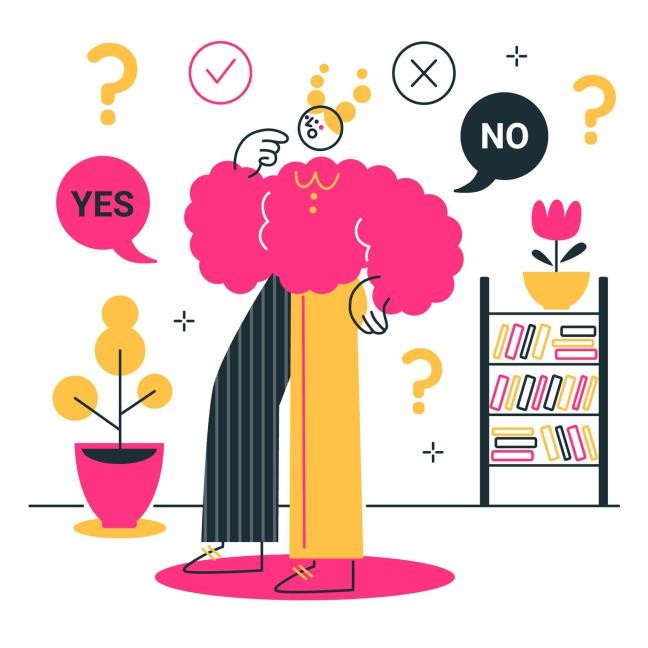 1
Designet af Freepik
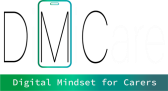 Tillykke, du har gennemført enhed 2 i modul
5.
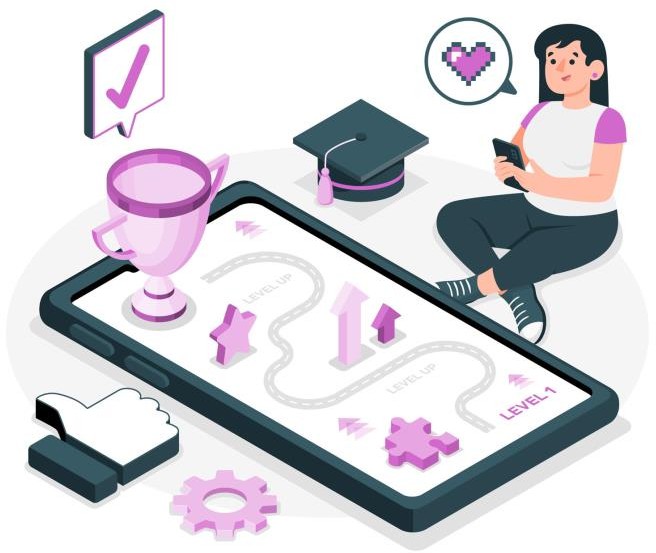 Godt klaret!
Designet af Freepik
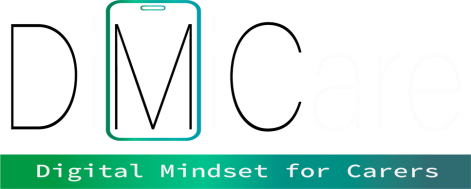 Denne læringsenhed er udviklet som en del af et Erasmus+ KA2-projekt DiMiCare og er finansieret med støtte fra Den Europæiske Union. Arbejdet er beregnet til uddannelsesmæssige formål og er licenseret under Creative Commons Attribution-NonCommercial-ShareAlike 4.0 International License @ The DiMiCare Consortium (undtagen for refererede skærmbilleder og indhold).
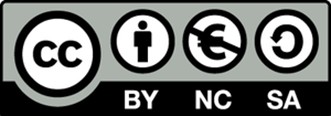 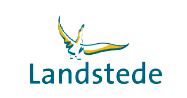 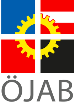 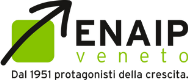 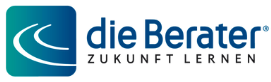 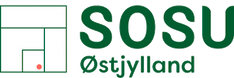 Finansieret af Den Europæiske Union. Synspunkter og meninger, der udtrykkes, er dog kun forfatternes og afspejler ikke nødvendigvis Den Europæiske Unions eller OeAD-GmbH's synspunkter. Hverken Den Europæiske Union eller den
bevilgende myndighed kan holdes ansvarlig for dem.
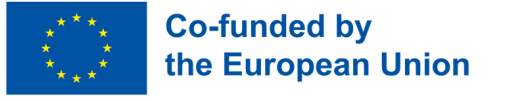 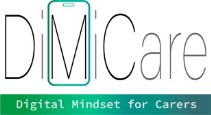 Liste over referencer
Porsdam Mann, Savulescu, Sahakian. Fremme af etisk brug af sundhedsdata til gavn for samfundet: elektroniske patientjournaler, samtykke og pligten til let redning. https://www.ncbi.nlm.nih.gov/pmc/articles/PMC5124071/
GDPR.EU. Betragtning 53: Behandling af følsomme data i sundheds- og socialsektoren. https://gdpr.eu/Recital-53-Processing-of-sensitive- data-in-health-and-social-sector/
GDPR.EU. Betragtning 54: Behandling af følsomme data i den offentlige sundhedssektor. https://gdpr.eu/recital-54-processing-of-sensitive- data-in-public-health-sector/
1